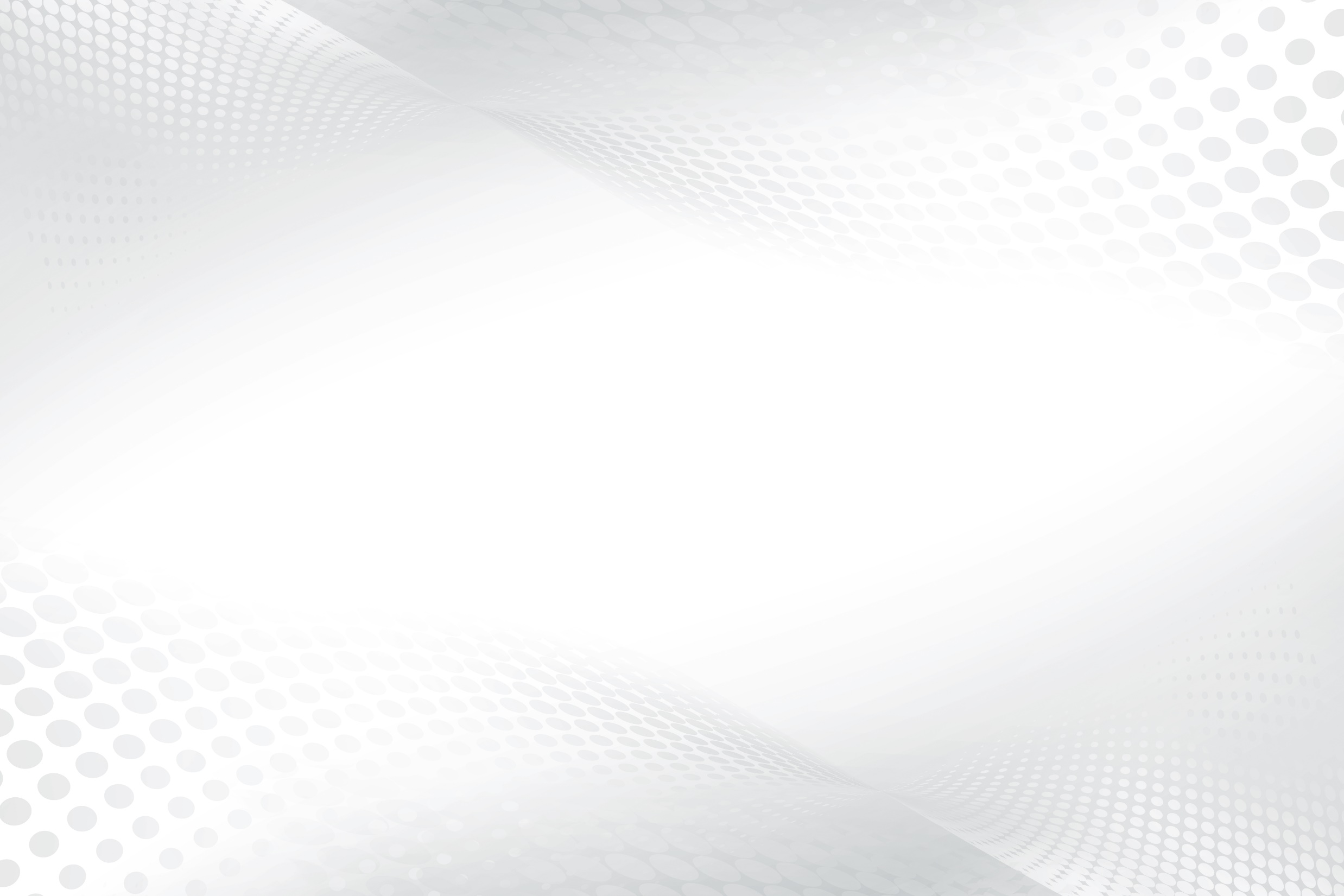 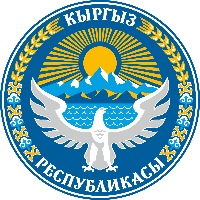 Государственное предприятие «Центр электронного взаимодействия «Түндүк»
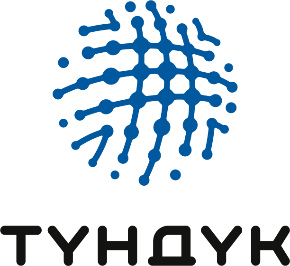 Оптимизация услуг
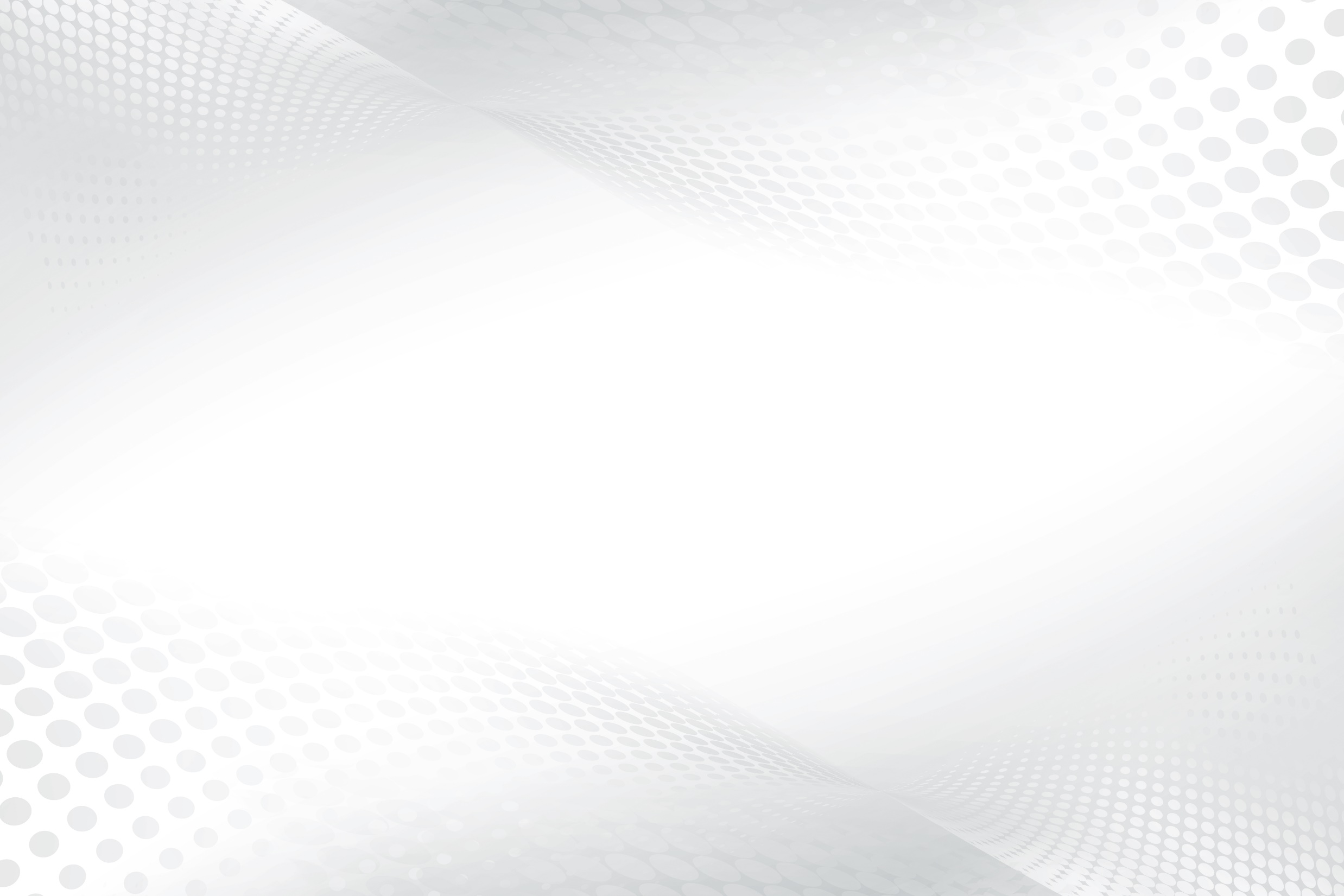 Электронная услуга (статья 3 Закона Кыргызской Республики «О государственных и муниципальных услугах»)
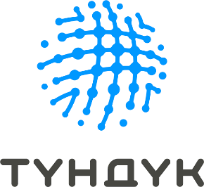 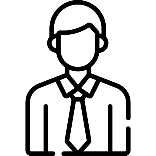 предоставление государственной или муниципальной услуги в электронной форме - дистанционное предоставление государственной или муниципальной услуги с использованием Государственного портала электронных услуг.
ЭЛЕКТРОННАЯ УСЛУГА
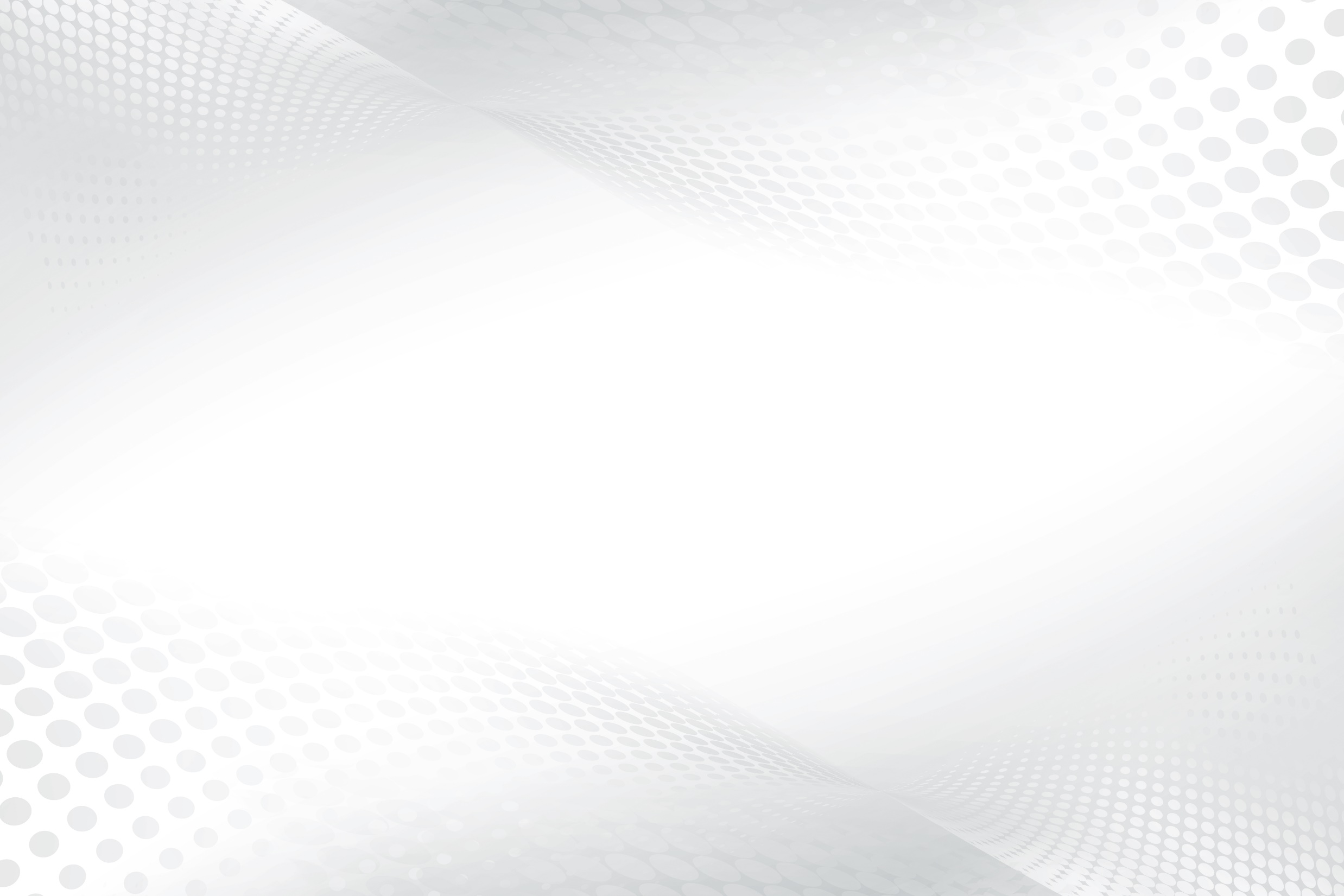 Электронные услуги (статья 15)
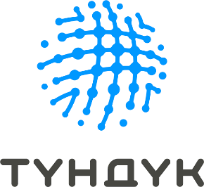 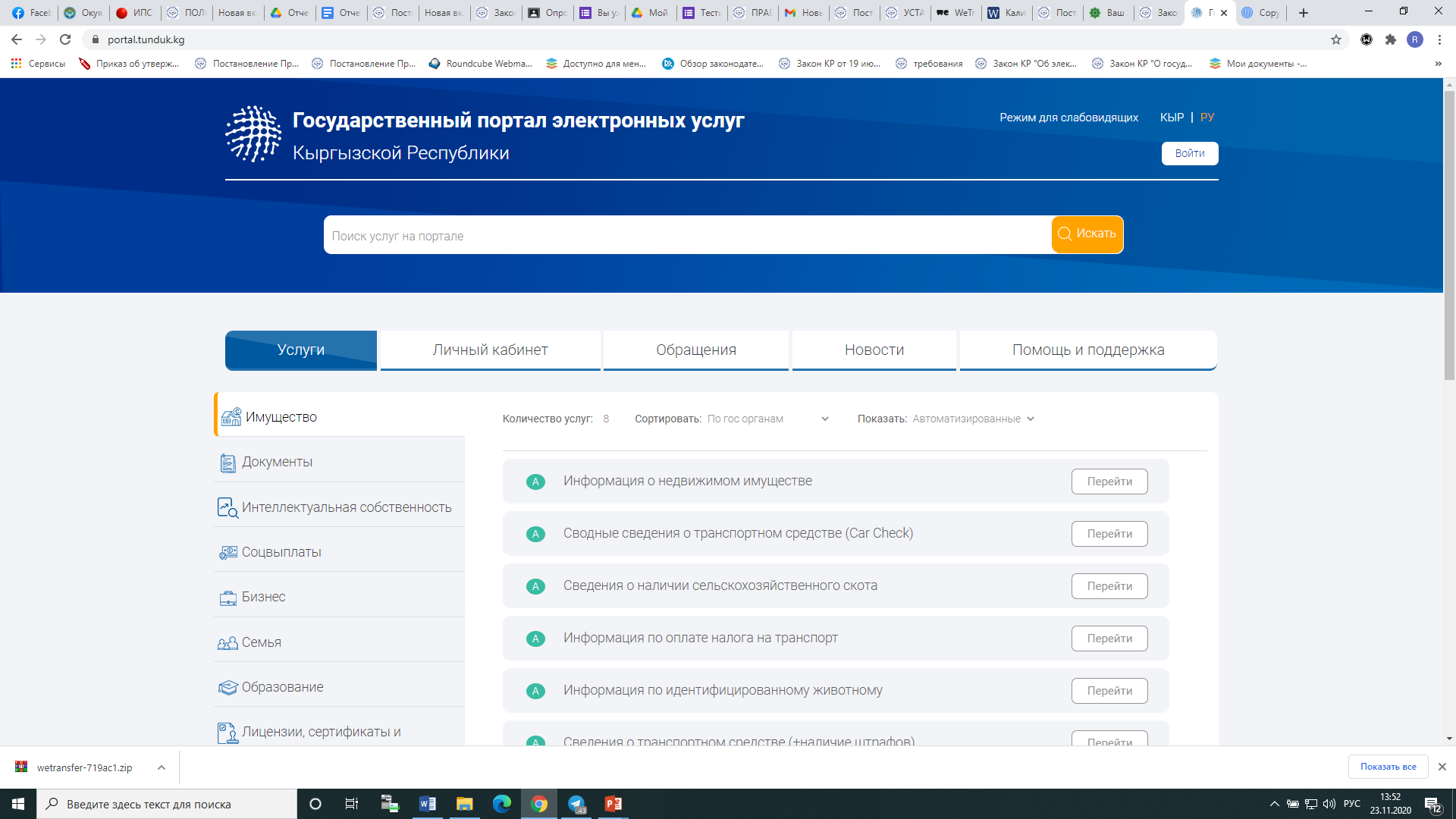 ГОСУДАРСТВЕННЫЕ ИЛИ МУНИЦИПАЛЬНЫЕ УСЛУГИ ОКАЗЫВАЮТСЯ ЧЕРЕЗ ПУНКТЫ ДОСТУПА К ГОСУДАРСТВЕННЫМ ИЛИ МУНИЦИПАЛЬНЫМ УСЛУГАМ ЛИБО В ЭЛЕКТРОННОЙ ФОРМЕ ПОСРЕДСТВОМ ГОСУДАРСТВЕННОГО ПОРТАЛА ЭЛЕКТРОННЫХ УСЛУГ.
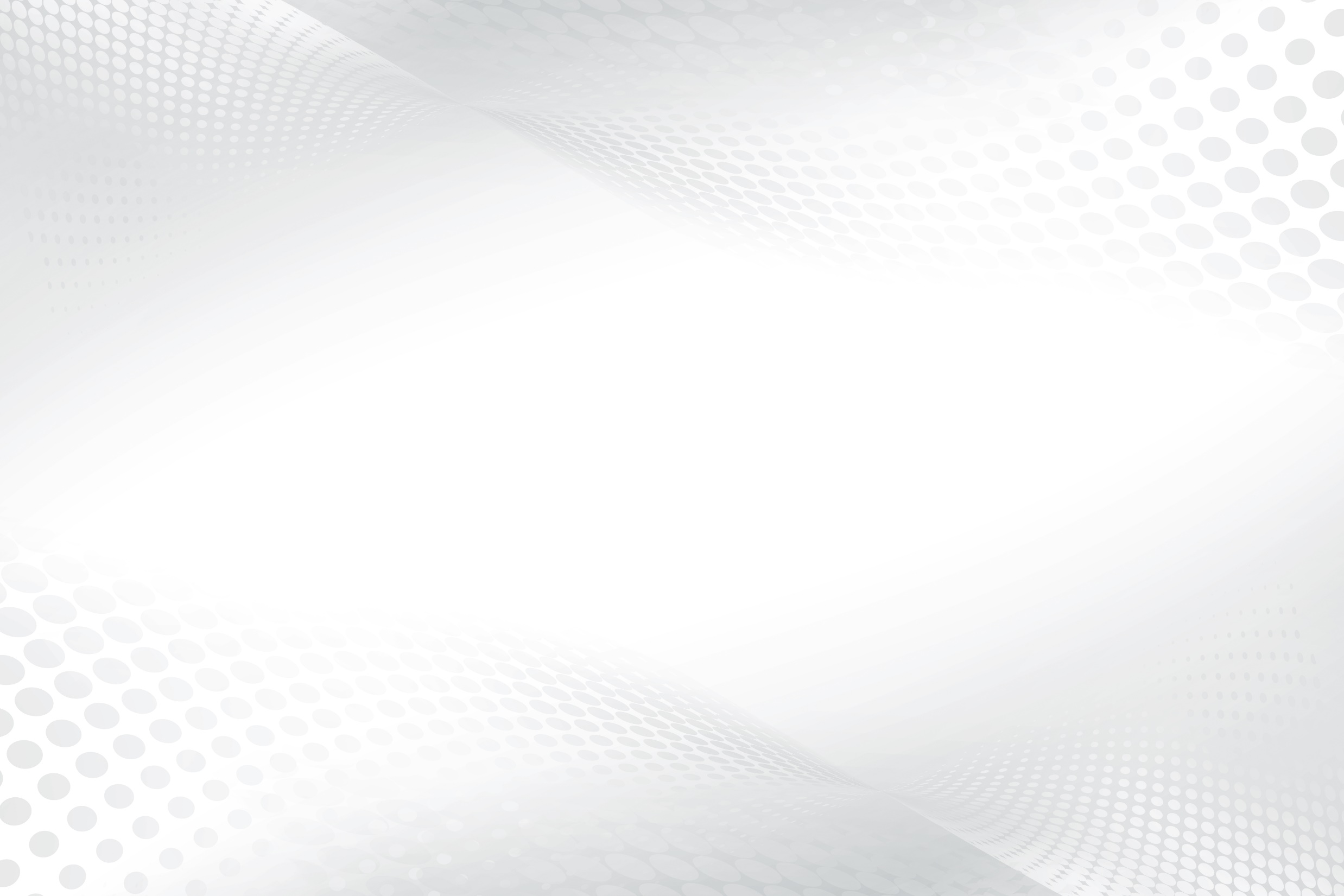 Электронные услуги
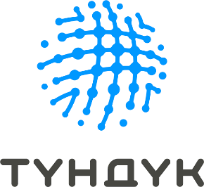 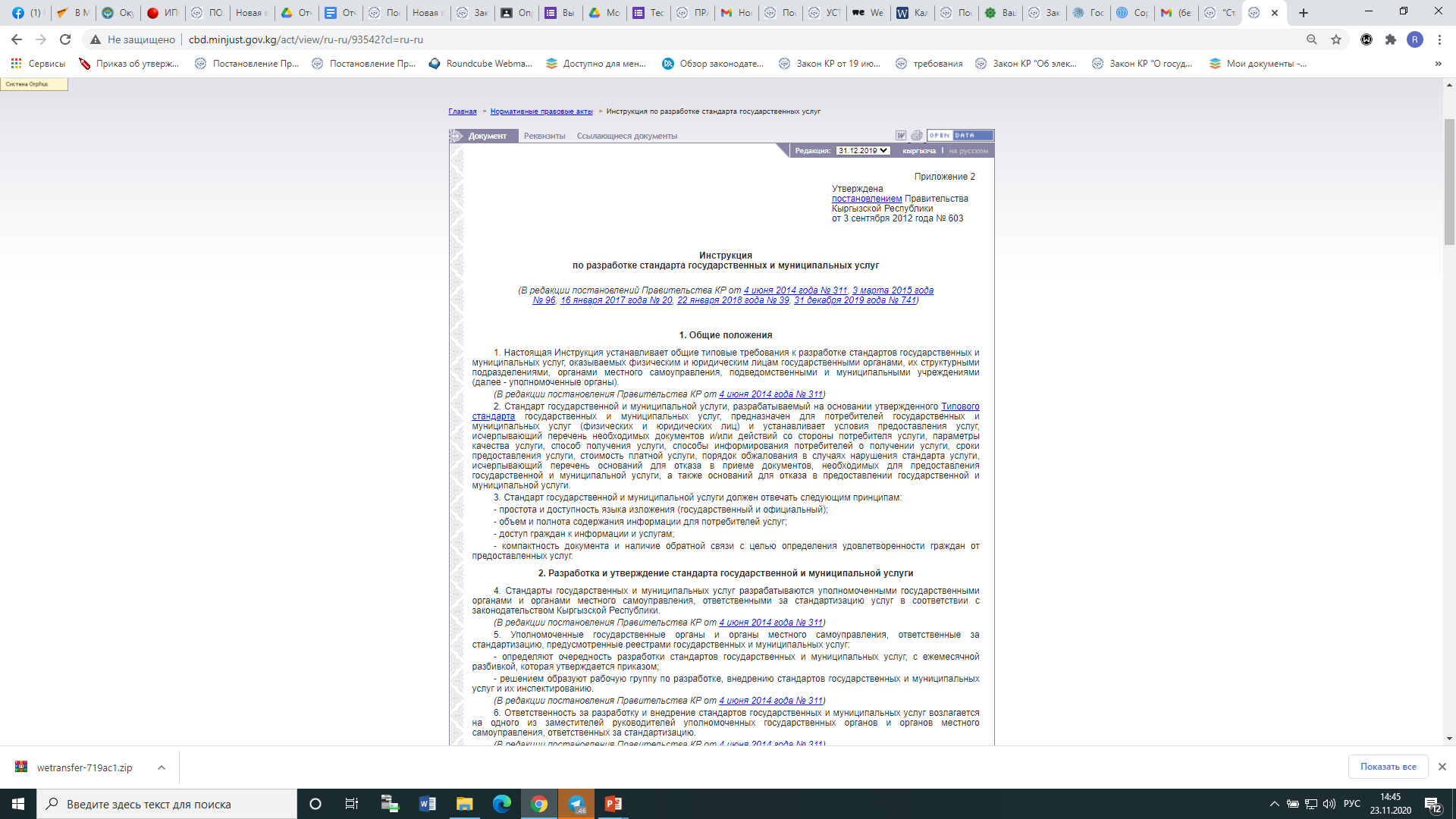 Запрещается требовать от заявителя:

- представления документов, которые возможно получить посредством системы межведомственного электронного взаимодействия "Тундук".
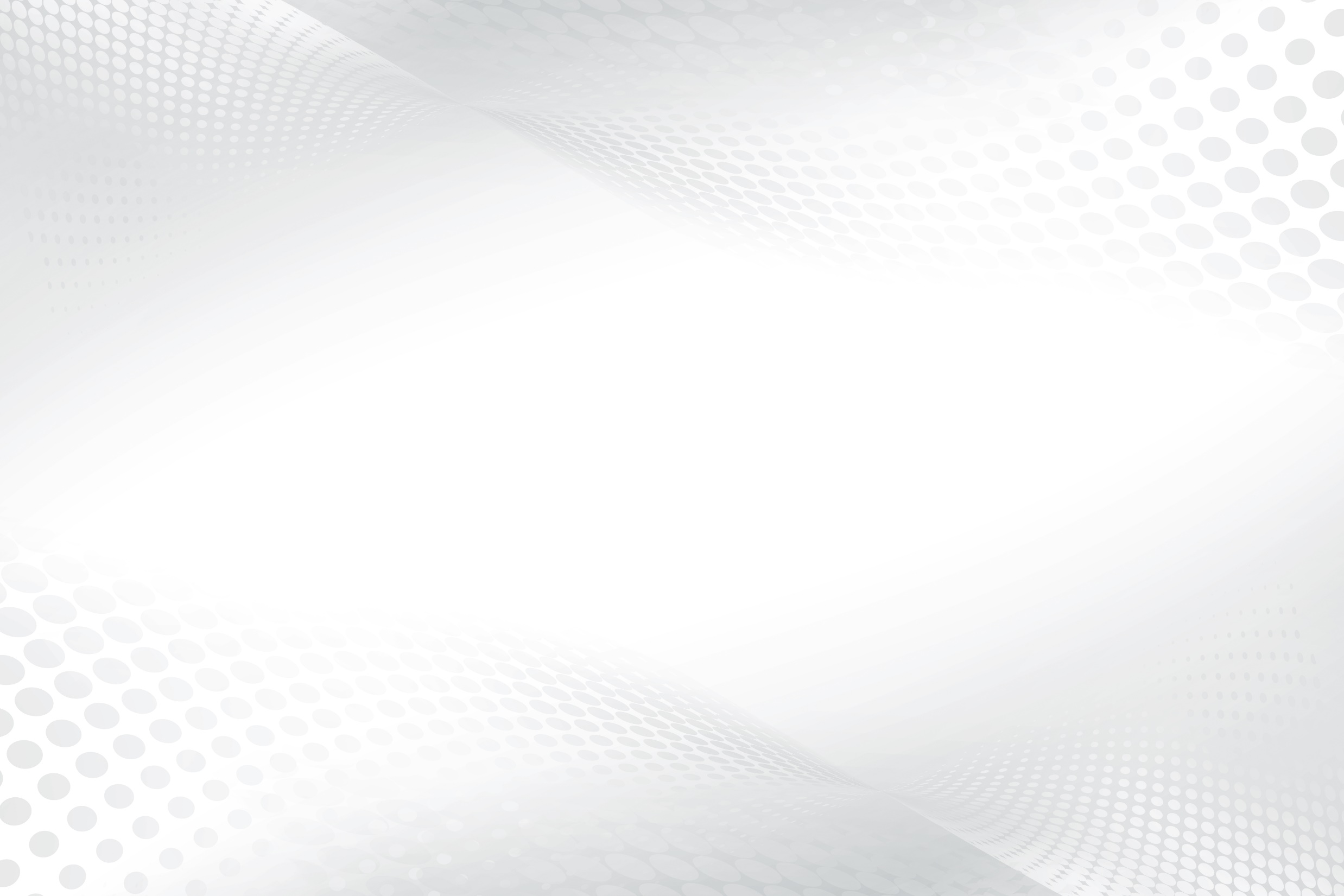 Электронные услуги
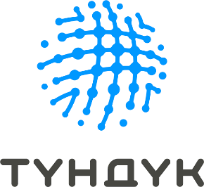 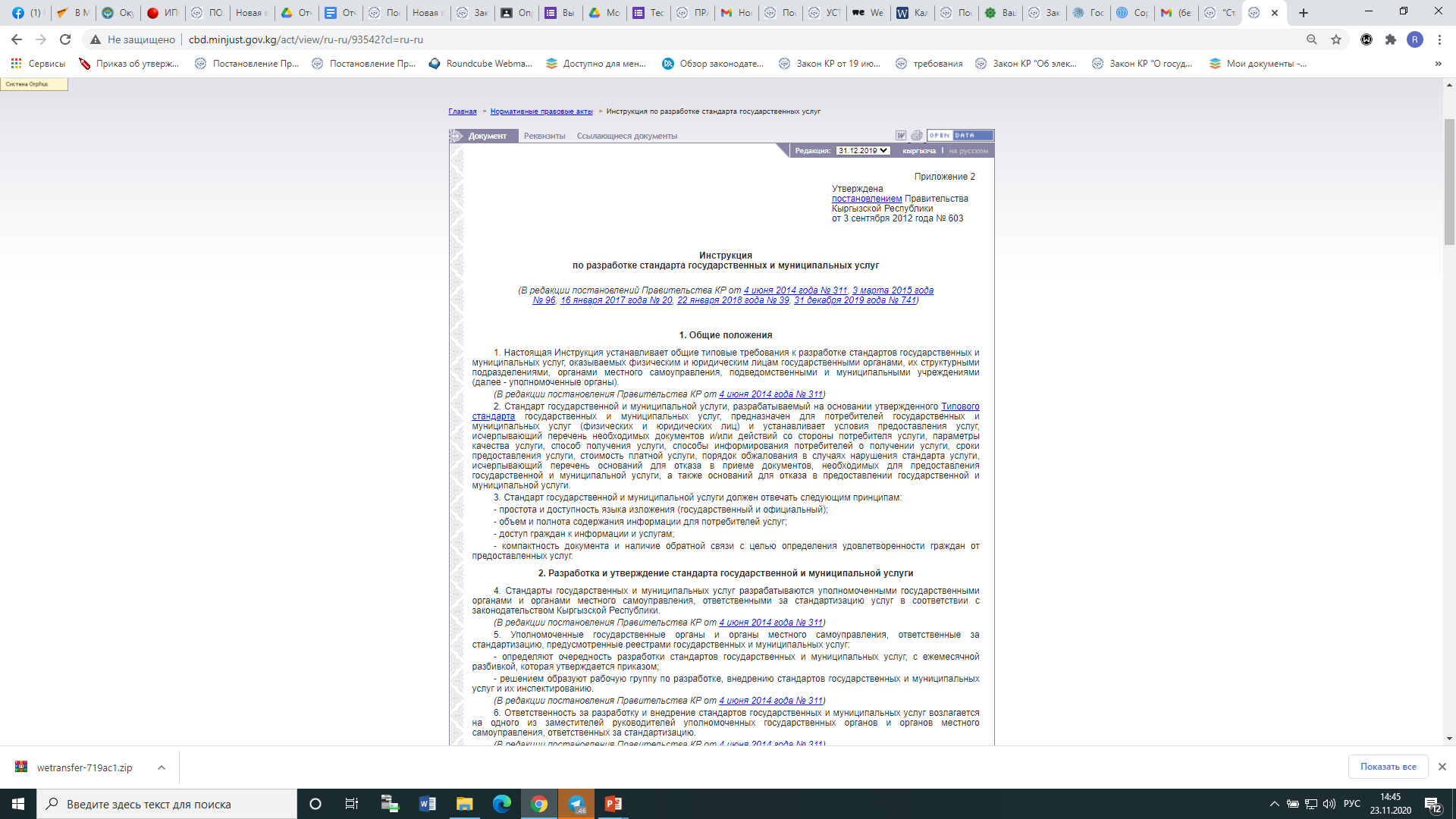 В стандарте государственных и муниципальных услуг рекомендуется указать, каким образом будет предоставляться государственная и муниципальная услуга, включая ее предоставление в электронном формате в полном объеме либо частично.

В случае, если услуга предоставляется в электронном формате, указать сведения о форме оказываемой государственной и муниципальной услуги: полностью автоматизированная, частично автоматизированная (стадии готовности электронной услуги).
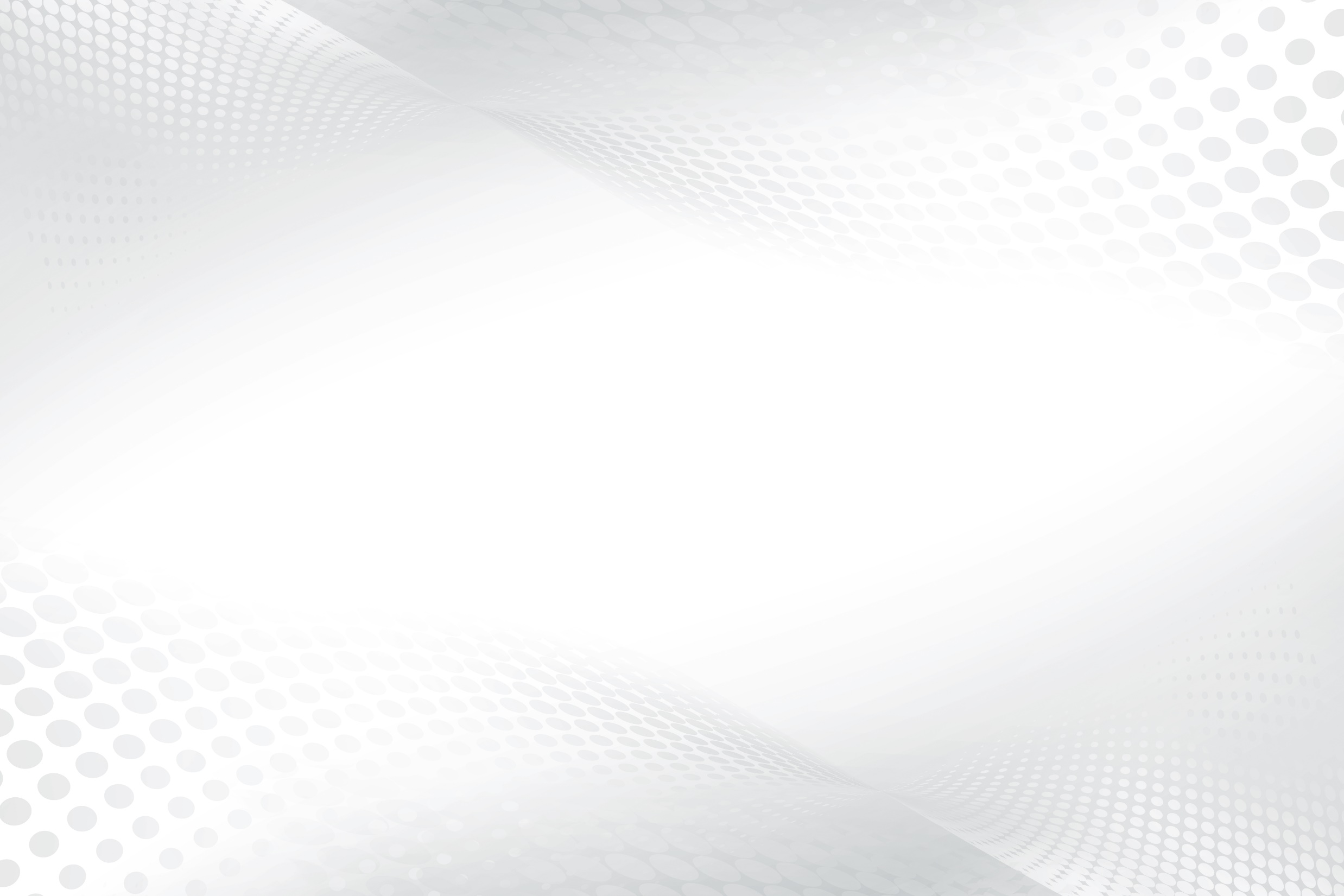 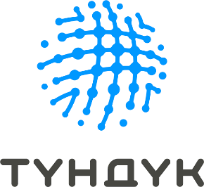 Определение стадии онлайновой готовности
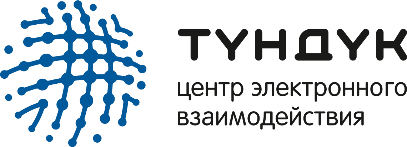 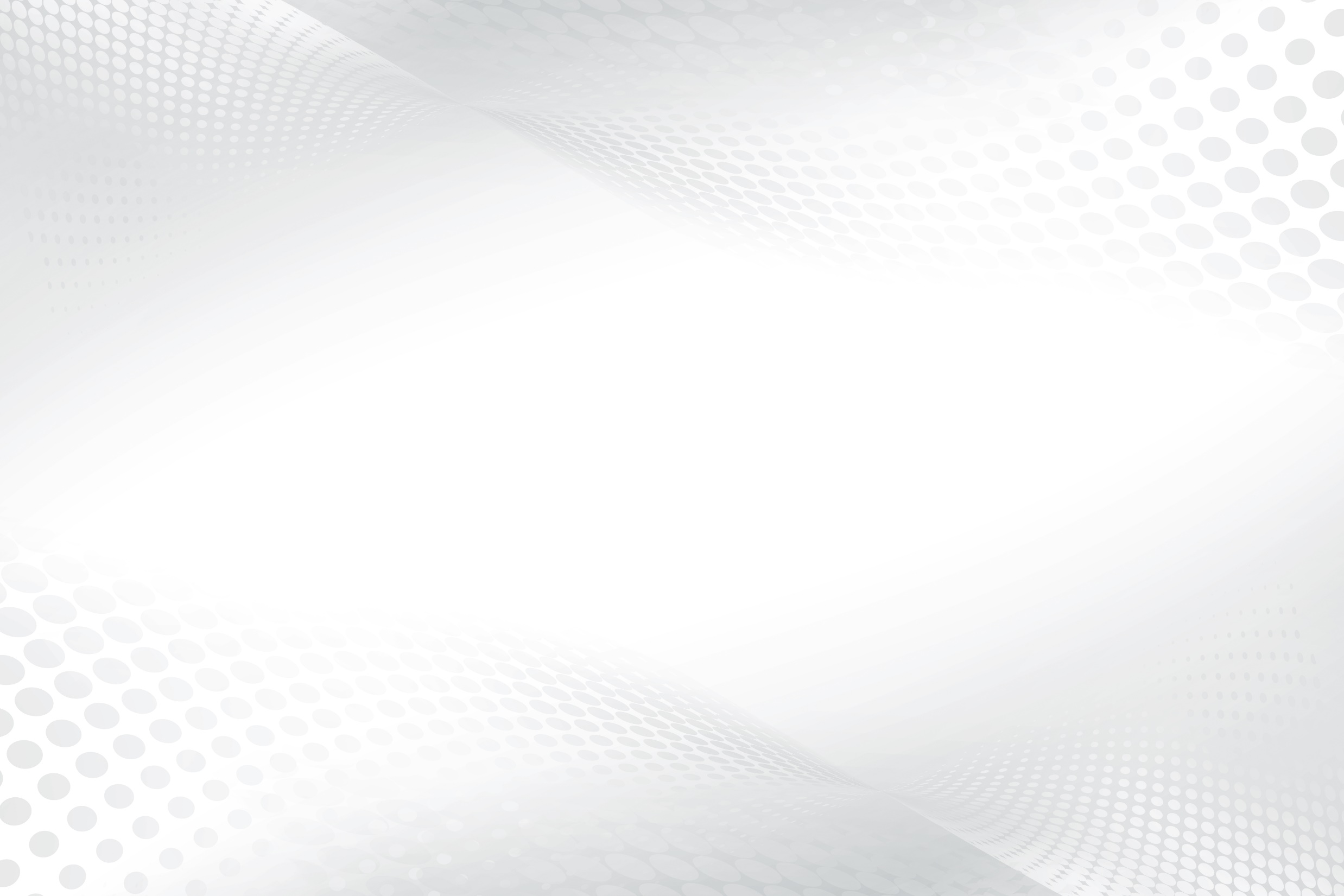 Методическое руководство по проведению оптимизации процедур предоставления государственных и муниципальных услуг в электронном формате и предоставлению их через Государственный портал электронных услуг,
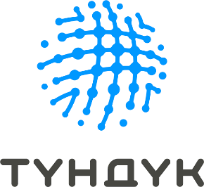 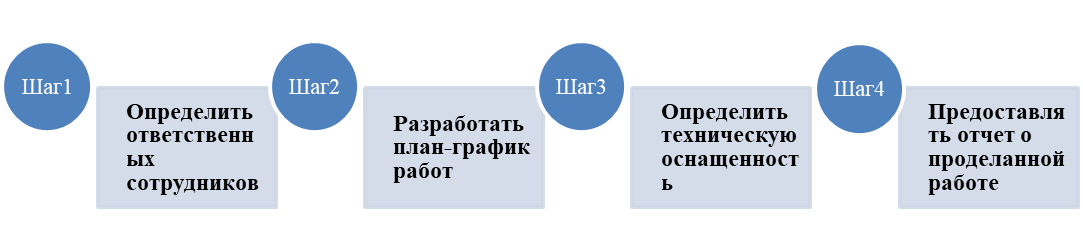 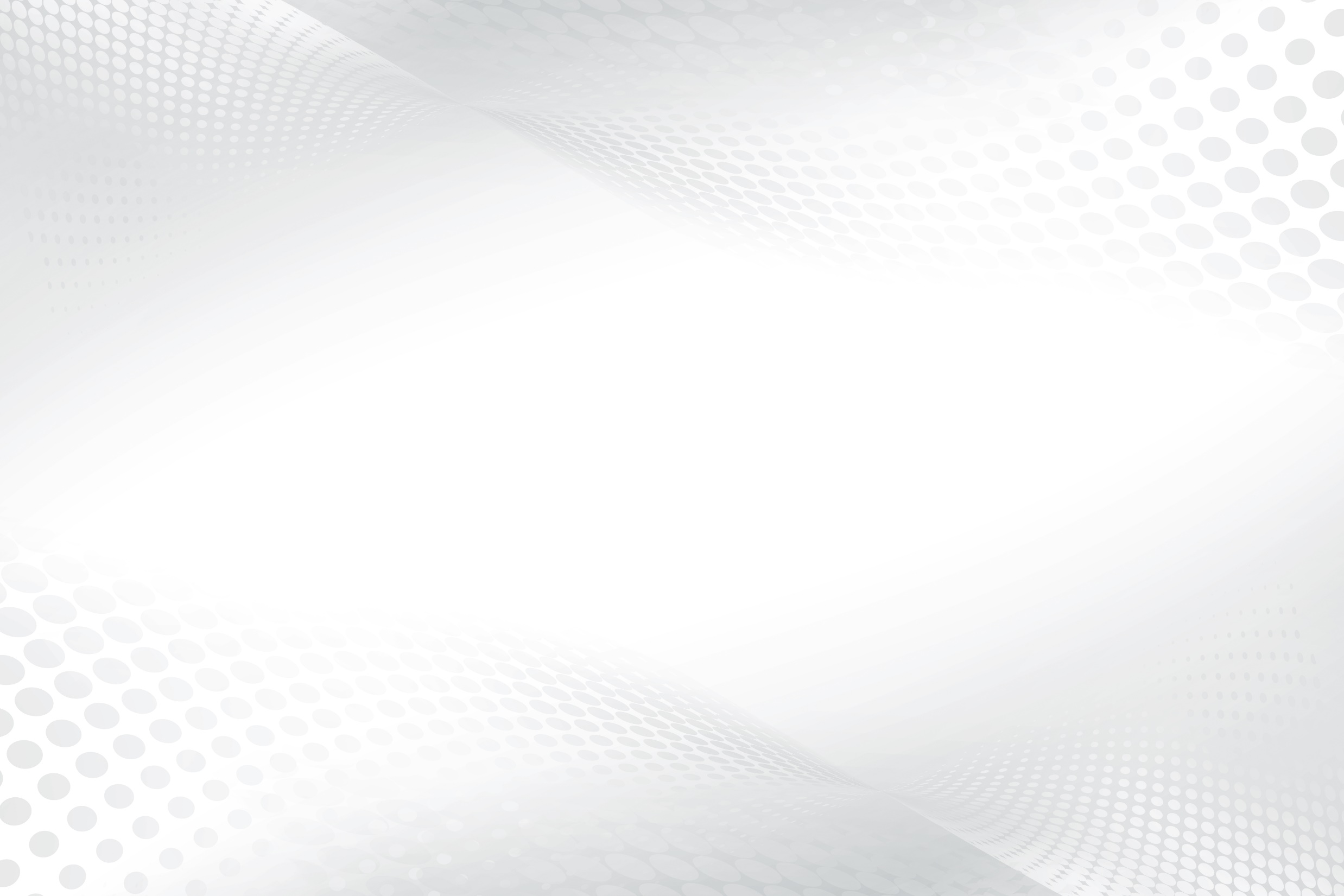 Методическое руководство по проведению оптимизации процедур предоставления государственных и муниципальных услуг в электронном формате и предоставлению их через Государственный портал электронных услуг,
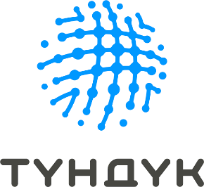 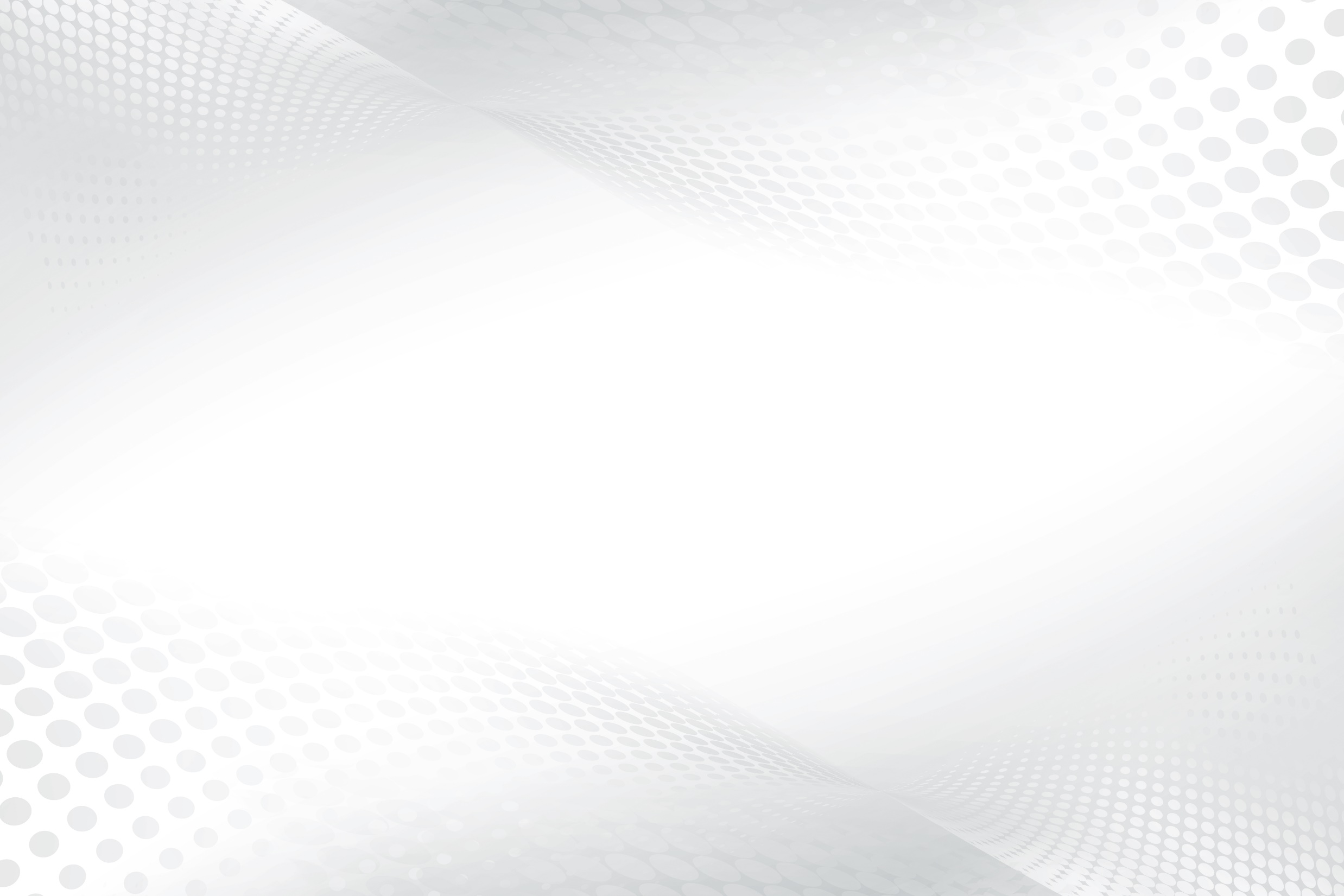 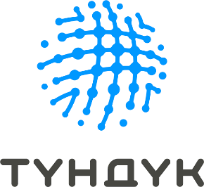 Электронные услуги
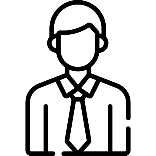 Если результат услуги имеет физическое воплощение, то услуга оказывается в электронном формате на стадии приема заявки, обмена информацией и уведомления о готовности результата.
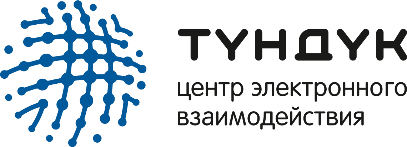 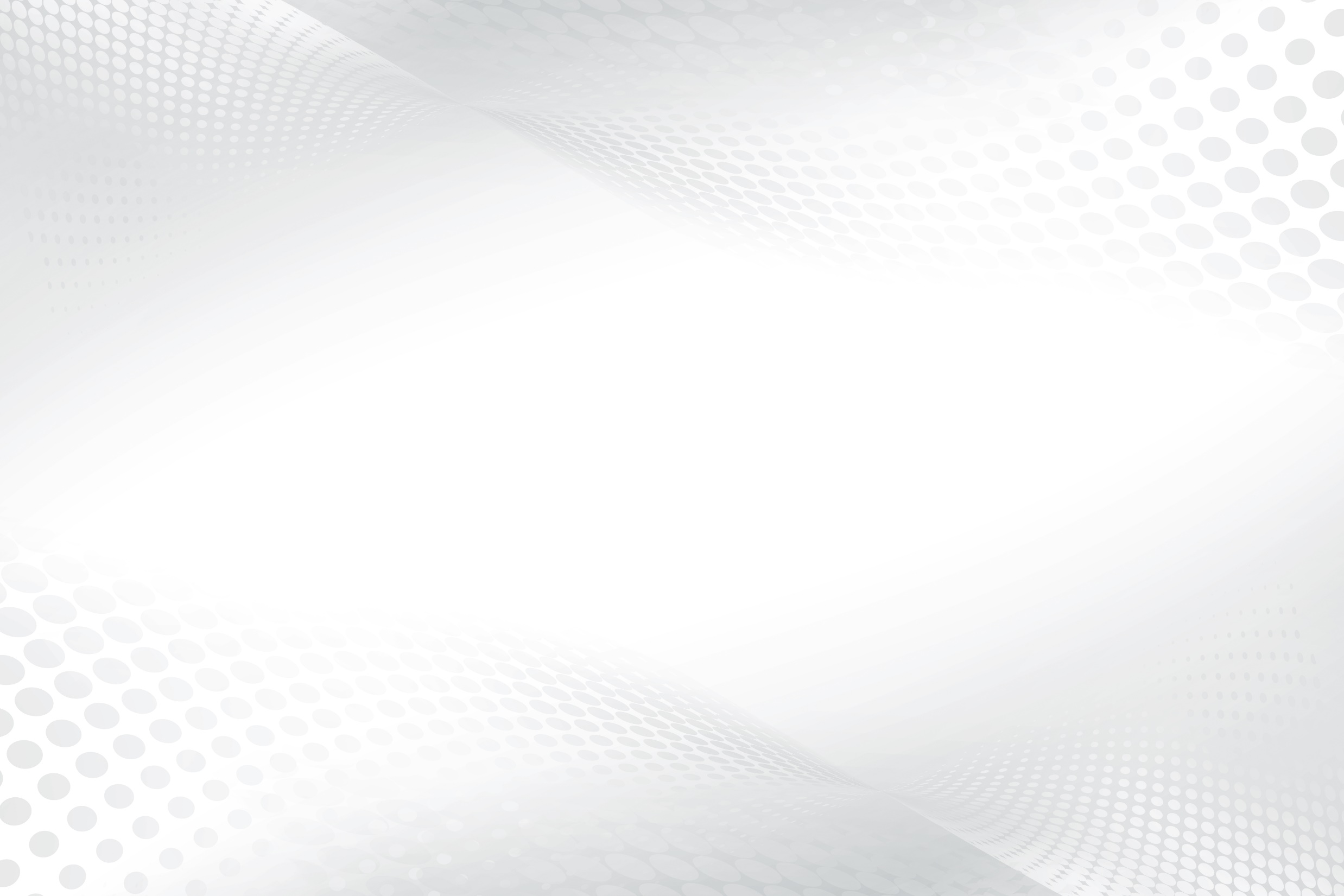 СТАНДАРТЫ УСЛУГ
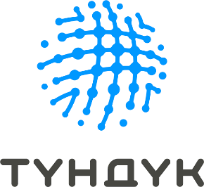 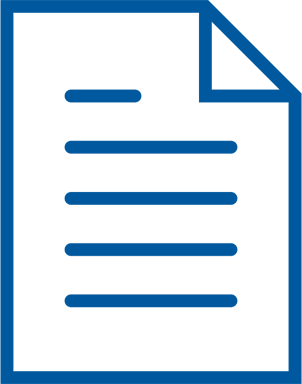 ППКР «Об утверждении стандартов государственных услуг, оказываемых физическим и юридическим лицам государственным органам, их структурными подразделениями и подведомственными учреждениями»
от 3 июня 2014 года № 303
- 146
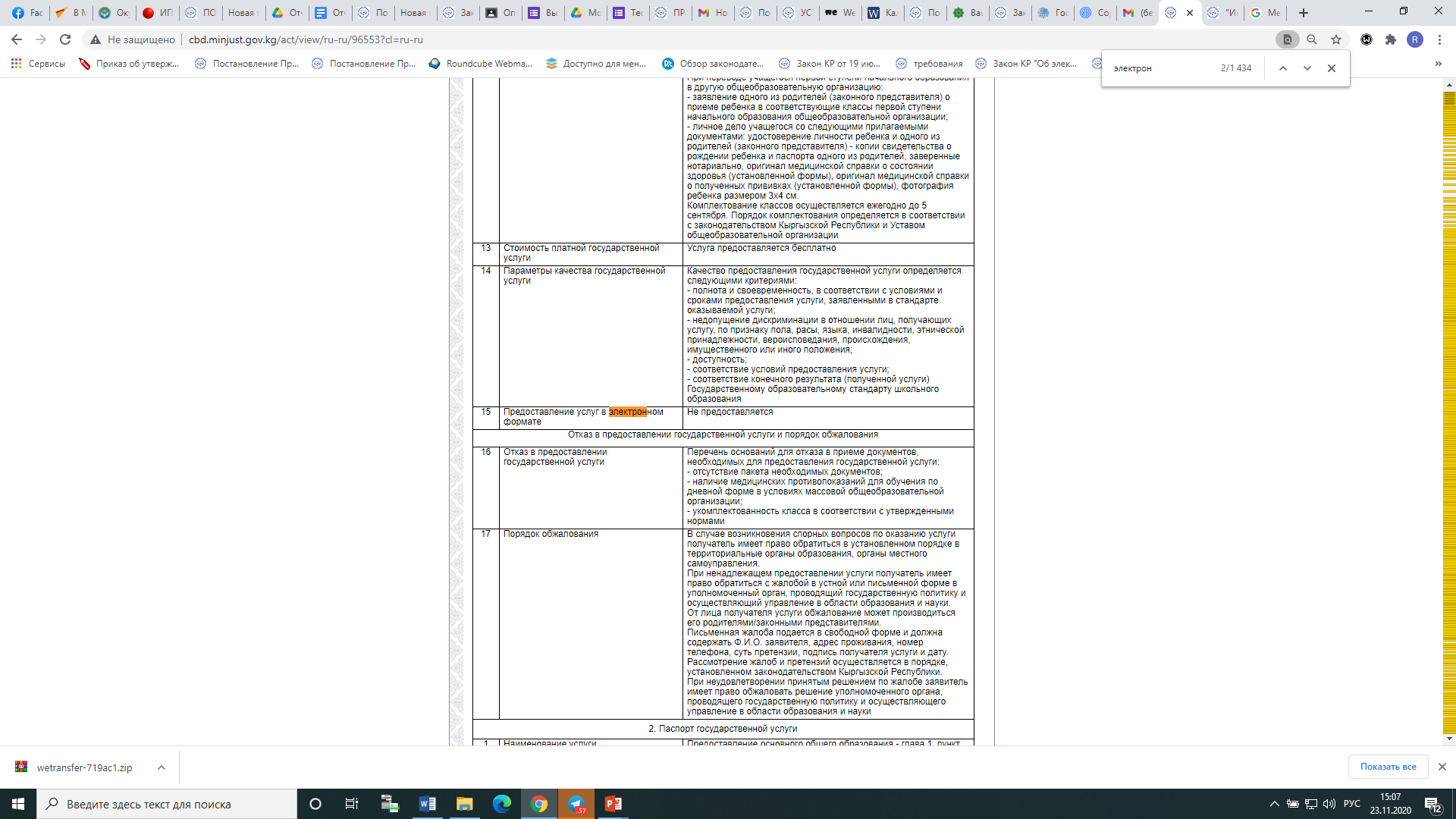 - 12
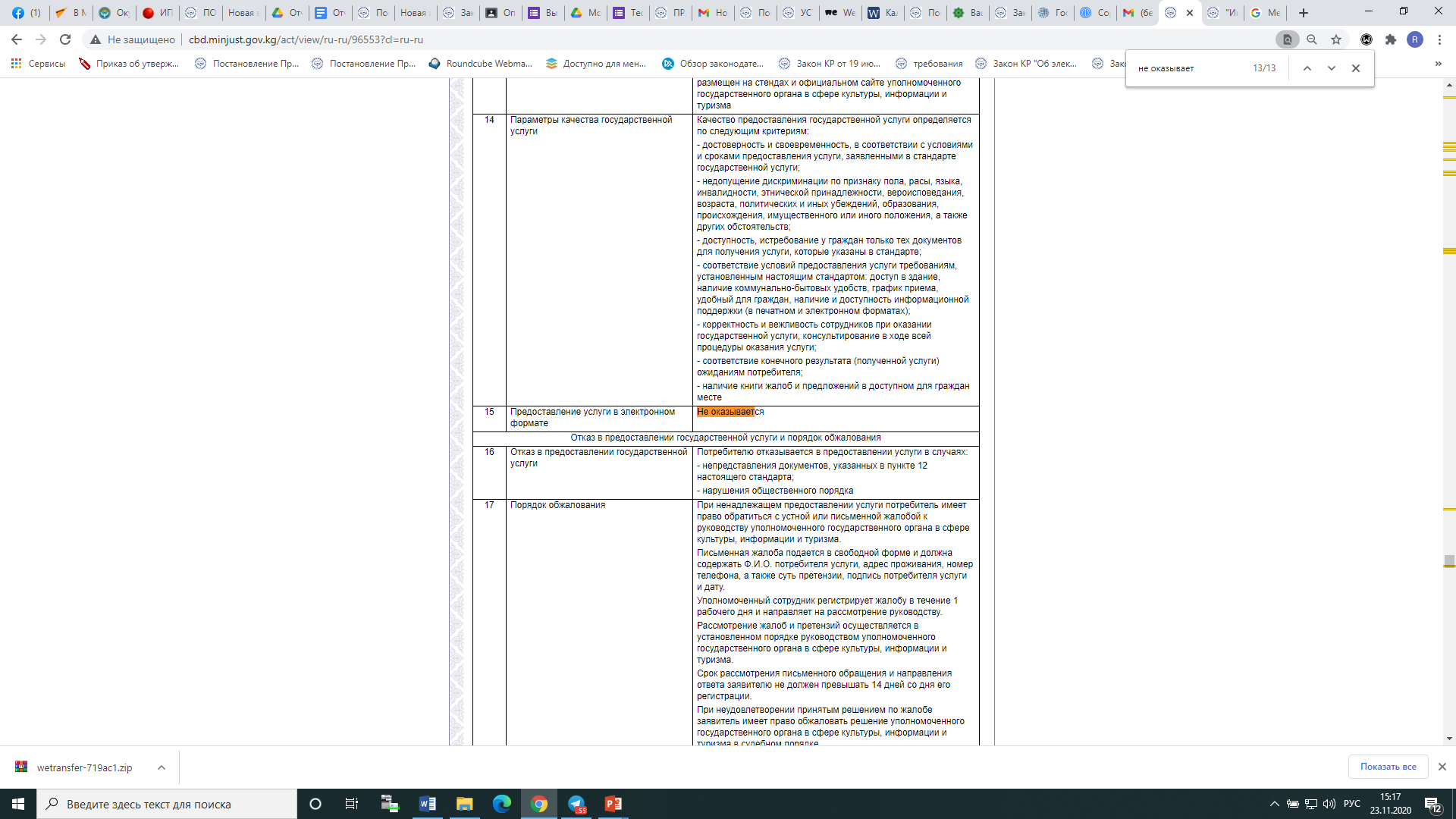 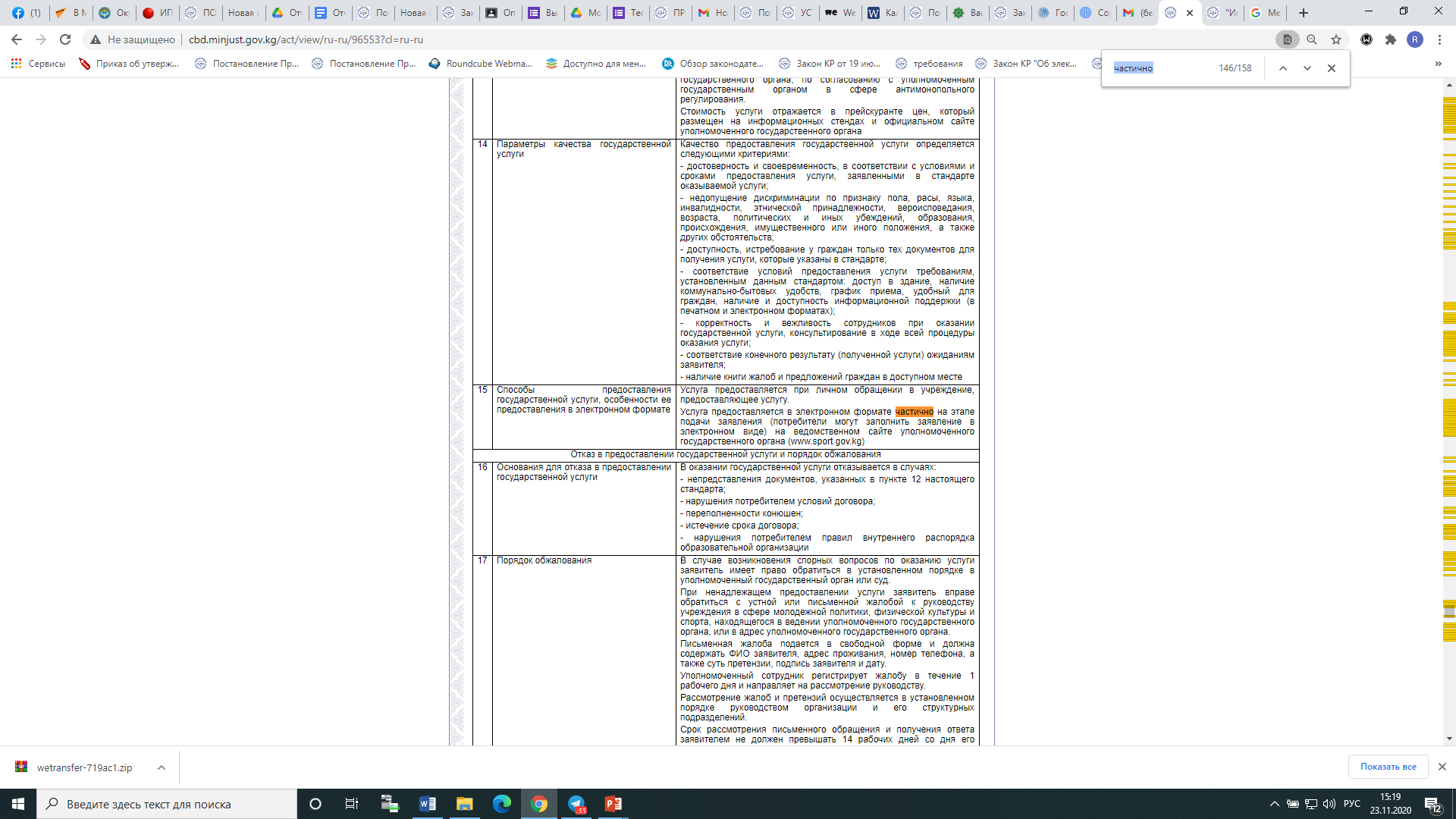 - 158
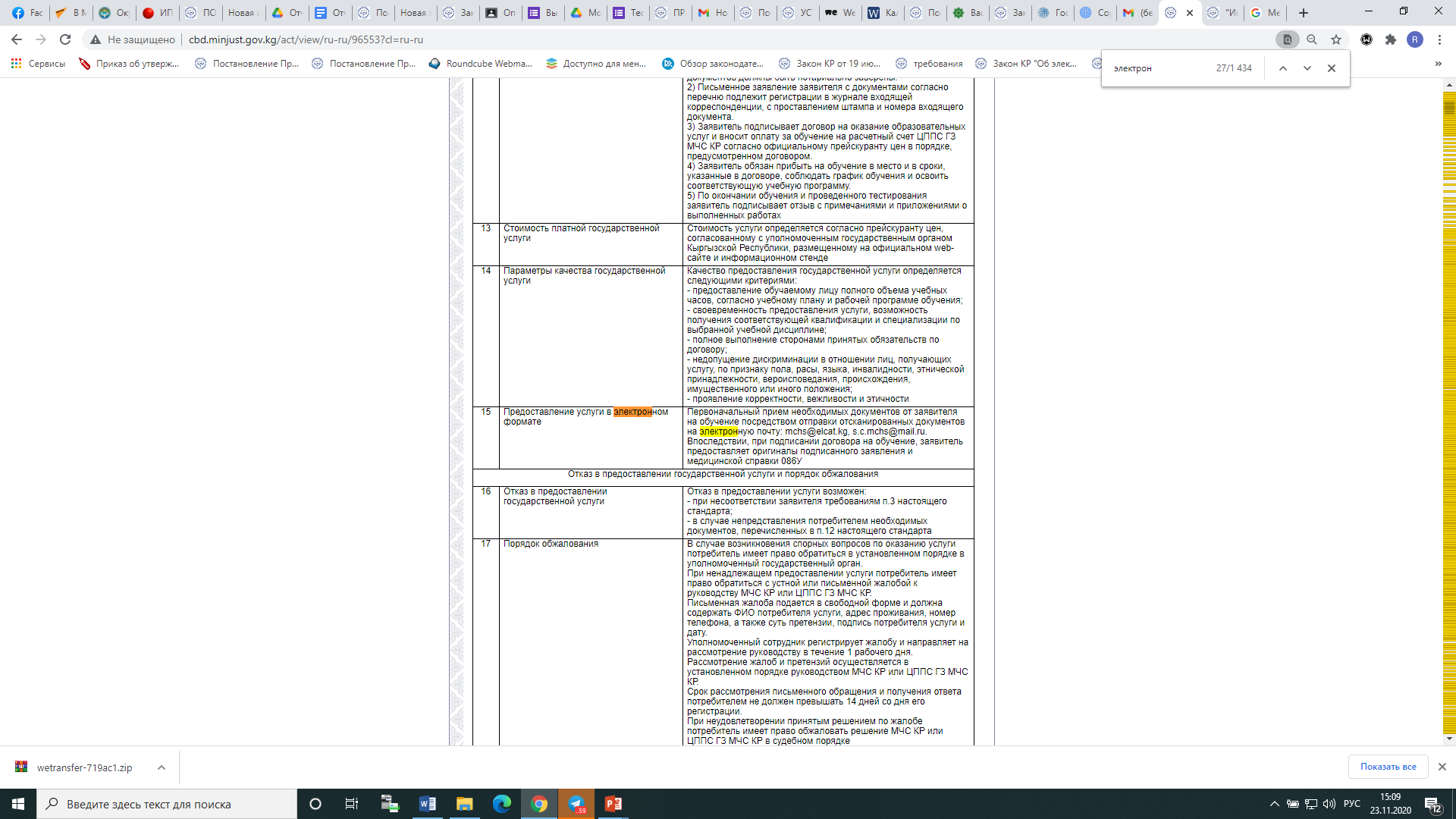 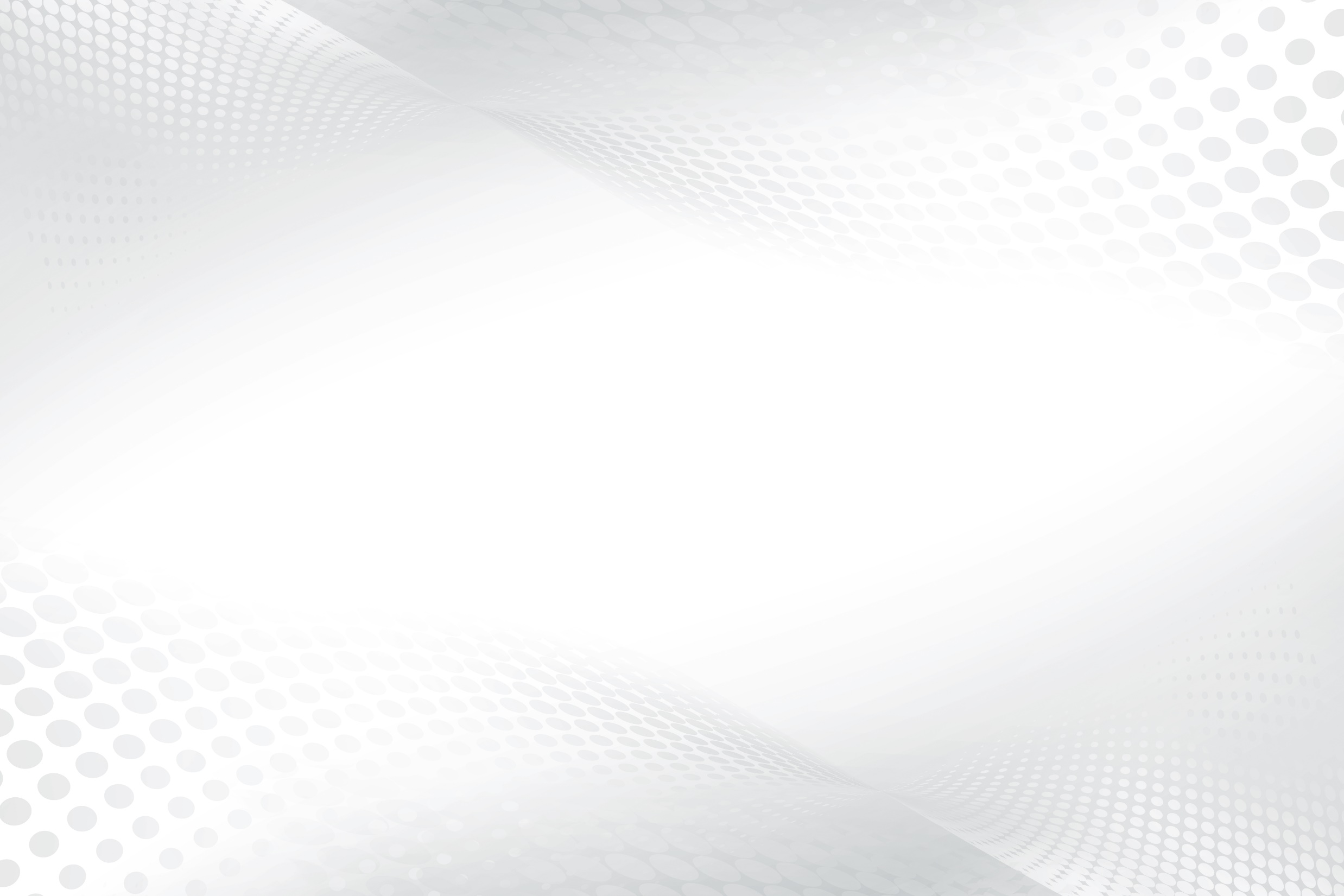 СТАНДАРТЫ УСЛУГ
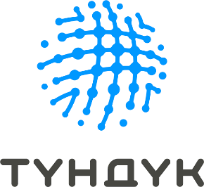 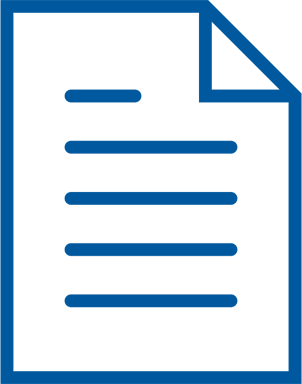 ППКР «Об утверждении стандартов государственных услуг, оказываемых физическим и юридическим лицам государственным органам, их структурными подразделениями и подведомственными учреждениями»
от 3 июня 2014 года № 303
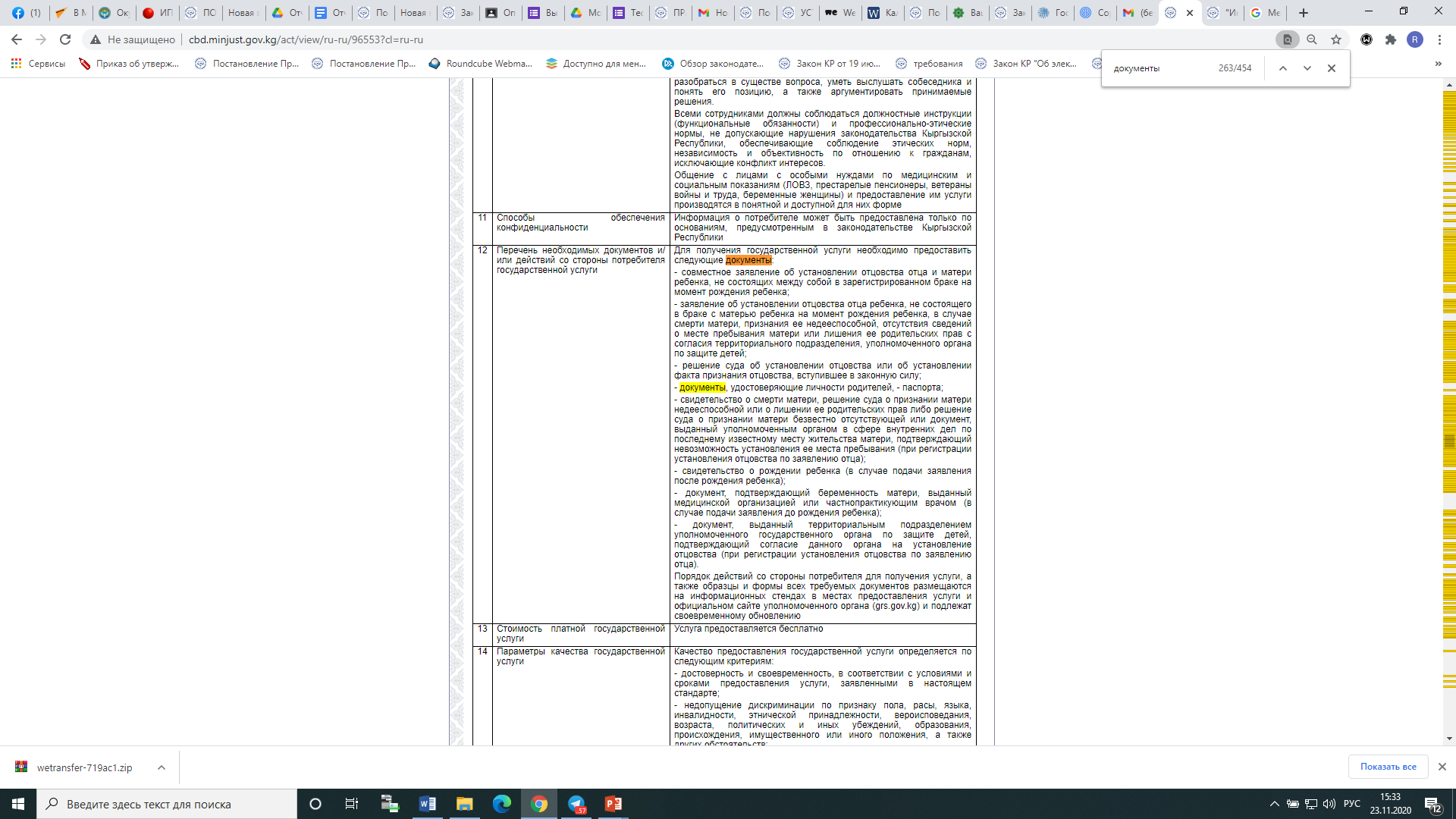 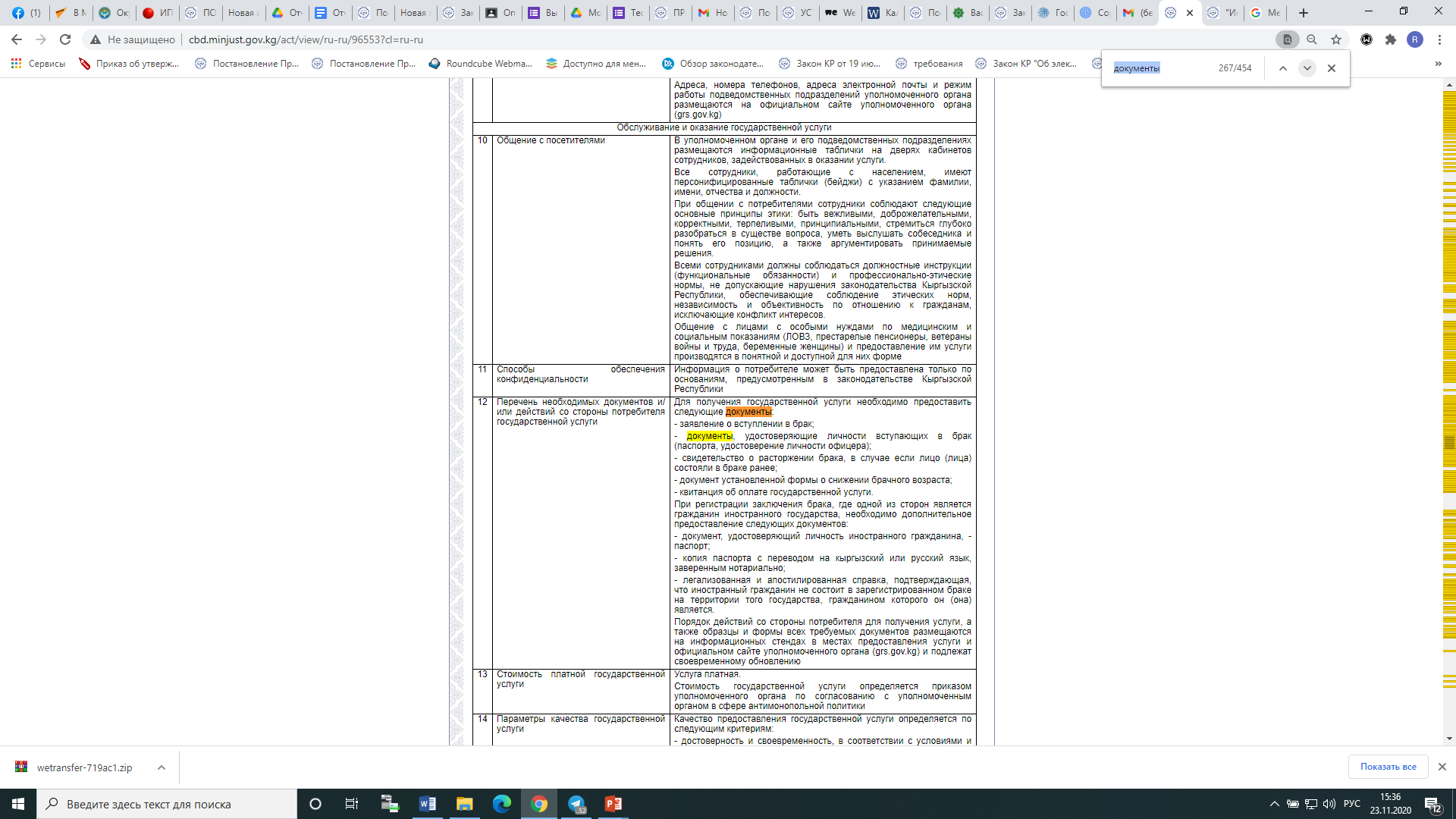 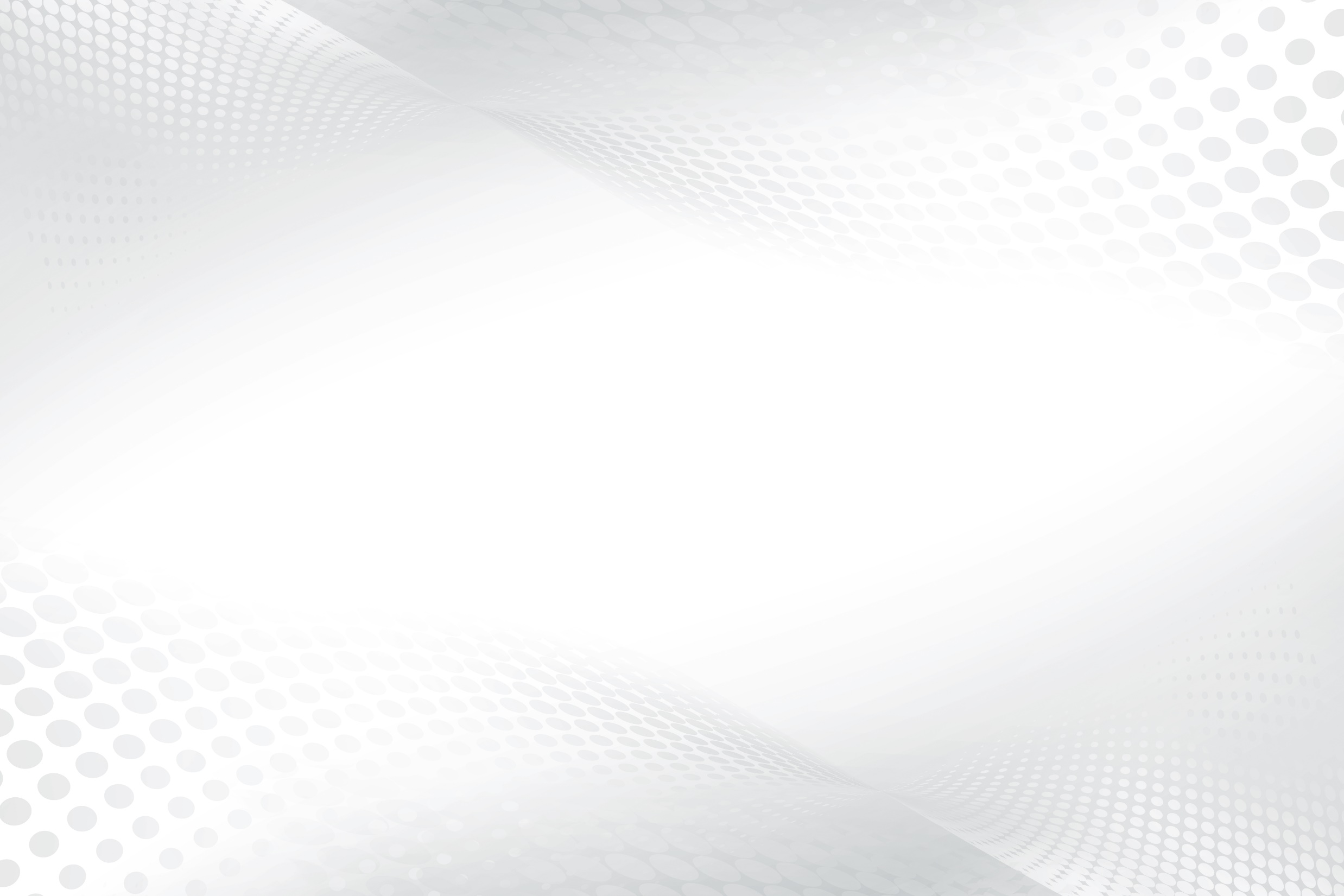 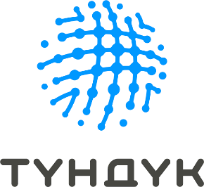 СТАНДАРТЫ УСЛУГ
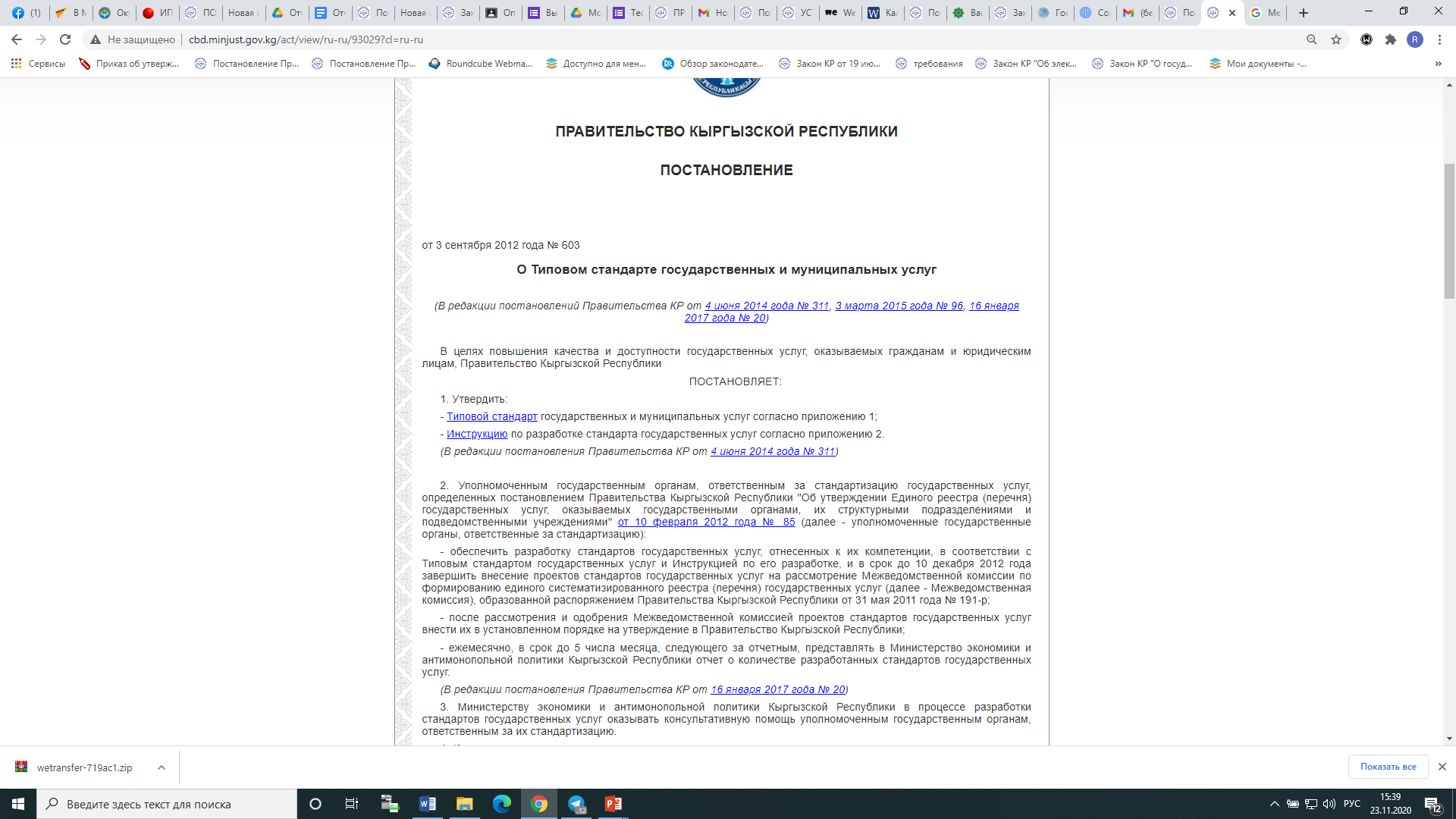 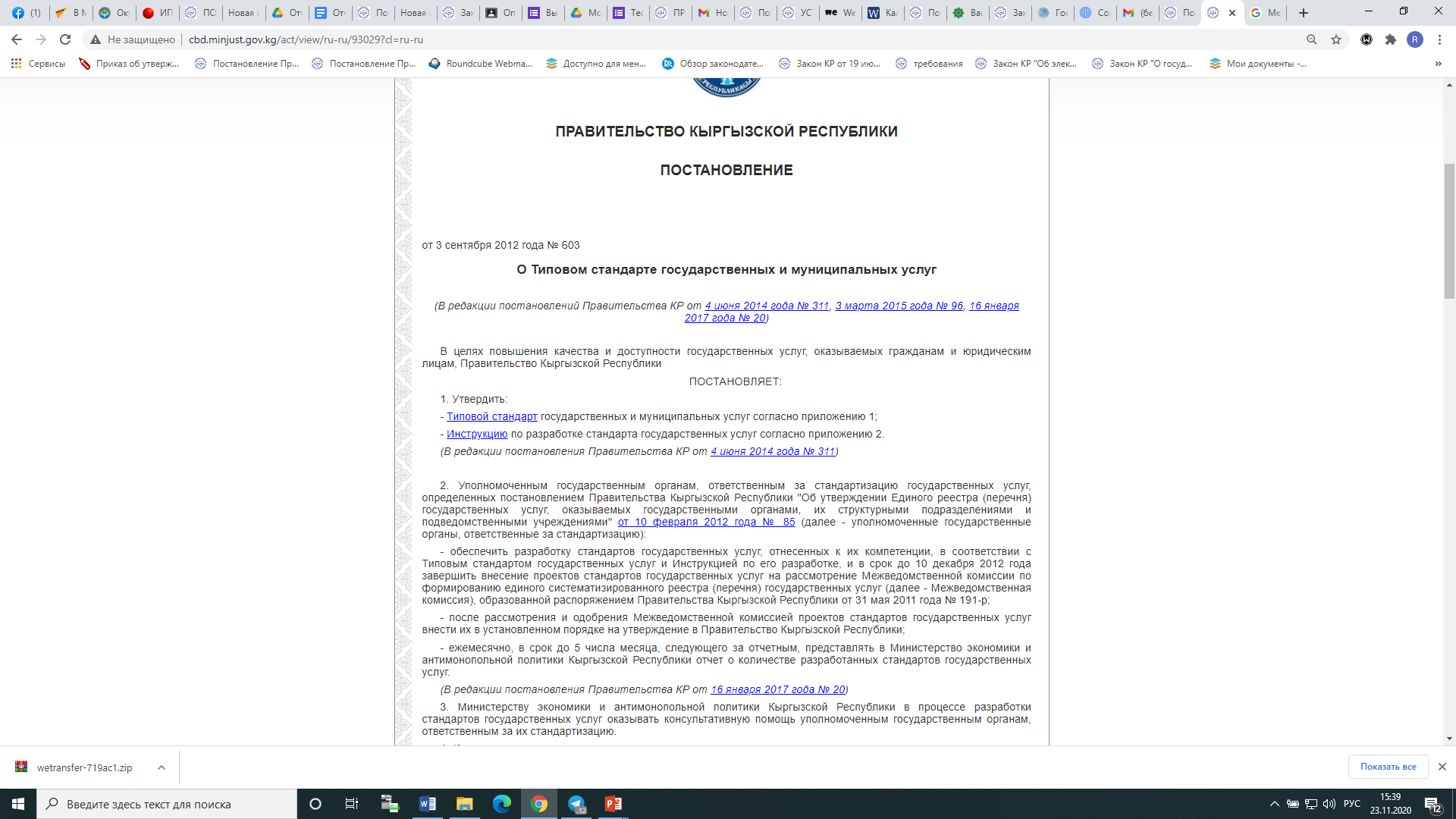 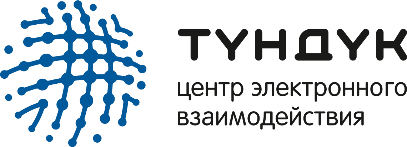 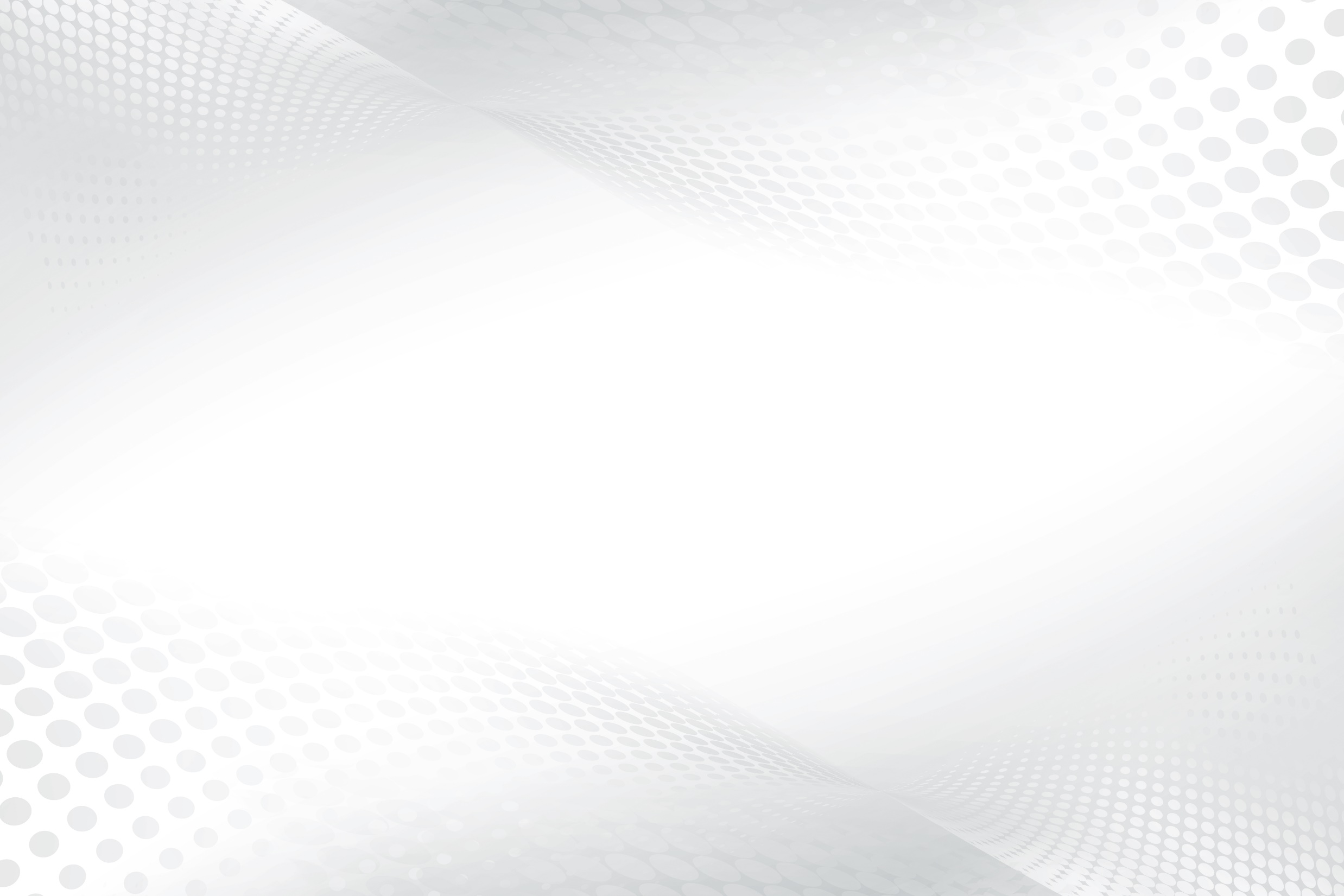 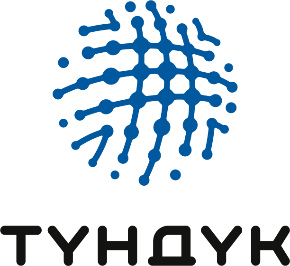 СПАСИБО ЗА ВНИМАНИЕ!